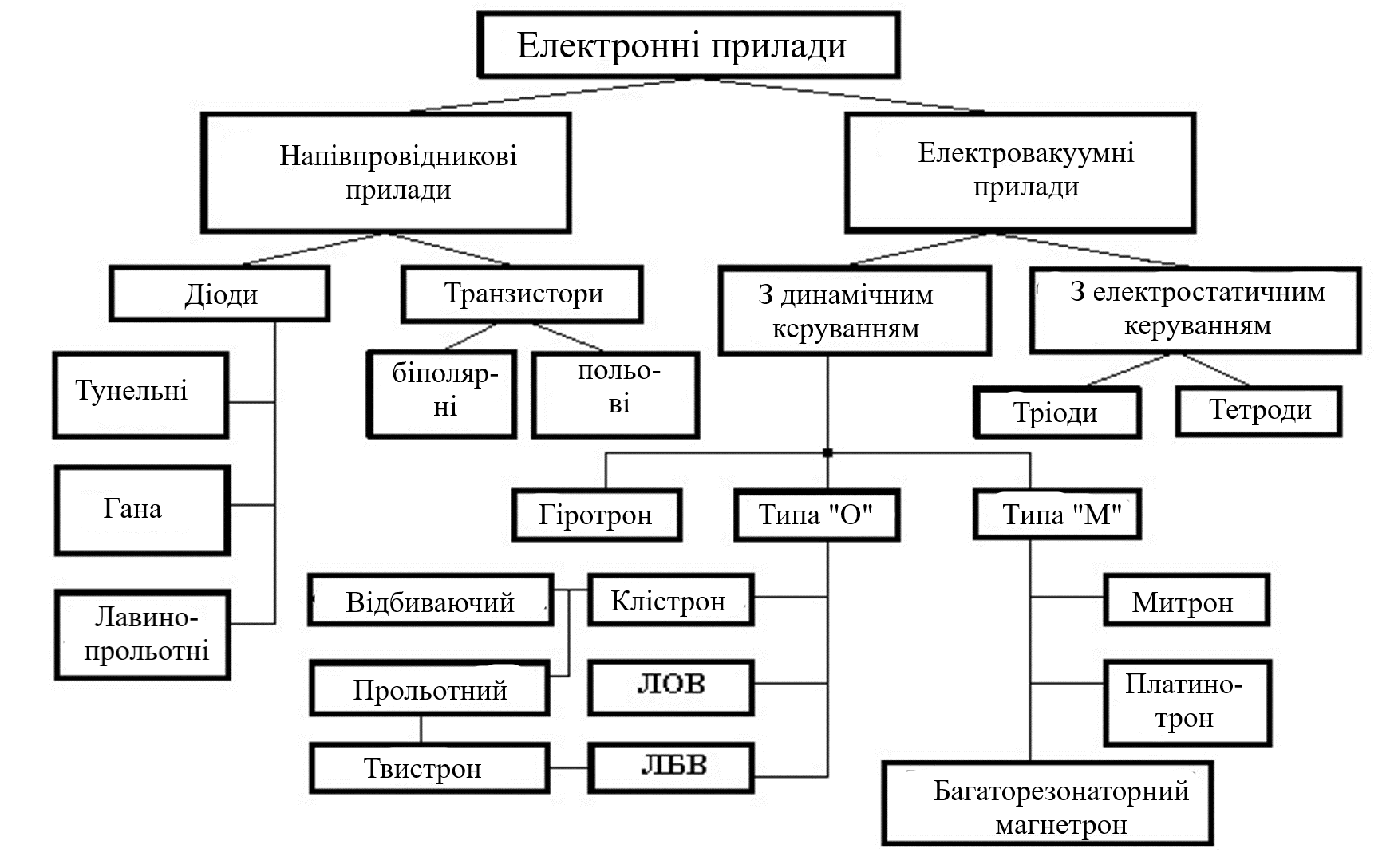 ДЖЕРЕЛА НВЧ-ВИПРОМІНЮВАННЯ
Магнетрон -це двохелектродна електронна лампа, яка генерує НВЧ-випромінювання за рахунок руху електронів під дією взаємно перпендикулярних електричного і магнітного полів.
 1 - катод; 2 - струмопідведення нагрівача; 3 - анодний блок; 4 - об'ємні резонатори; 5 - вихідна петля зв'язку; 6 - коаксіальний кабель.
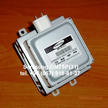 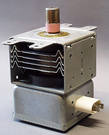 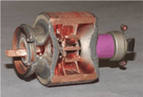 Принцип роботи магнетрона
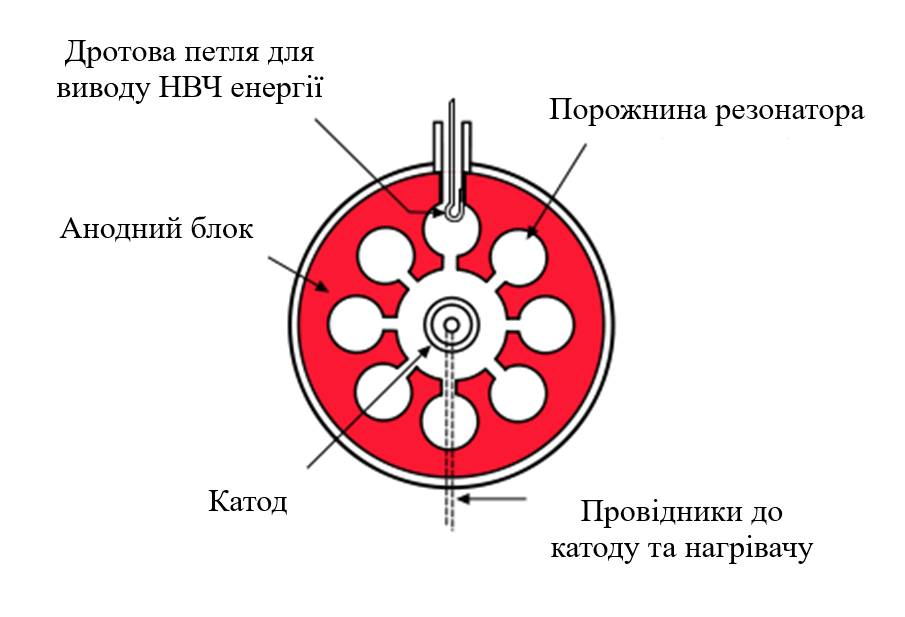 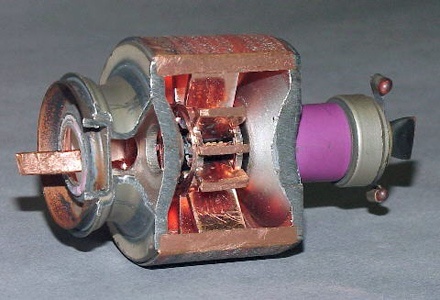 Переваги та недоліки магнетрона
Працюють на різних частотах від 0,5 до 100 ГГц, з потужностями від декількох Вт до десятків кВт в безперервному режимі, і від 10 Вт до 5 МВт в імпульсному режимі, при тривалості імпульсів від частки до десятків мікросекунд.
Магнетрони володіють високим ККД (до 80%).
Магнетрони можуть перебудовуватися в невеликому діапазоні частот (зазвичай менше 10%). Для повільної перебудови частоти застосовуються механізми, що приводяться в рух рукою, для швидкої (до декількох тисяч перебудов в секунду) - ротаційні і вібраційні механізми.
Магнетрони, як генератори надвисоких частот, широко використовуються в сучасній радіолокації і в мікрохвильових печах.
Недоліки. Резонатори для дуже високих частот стають настільки малими, що їх важко виготовляти, а сам такий магнетрон через своїх малих розмірів не може бути достатньо потужним. Крім того, для магнетрона потрібен важкий магніт, причому необхідна маса магніту зростає зі збільшенням потужності приладу. Тому для бортових установок літаків потужні магнетрони не підходять.
1945 рік

Американський вчений Спенсер отримує патент на використання мікрохвиль для приготування їжі.

 1947 рік

У госпіталях з'явилися перші прилади для приготування їжі за допомогою мікрохвиль, випущені фірмою «Райтеон». Вони були заввишки з людський зріст, важили 340кг і коштували 300 доларів.
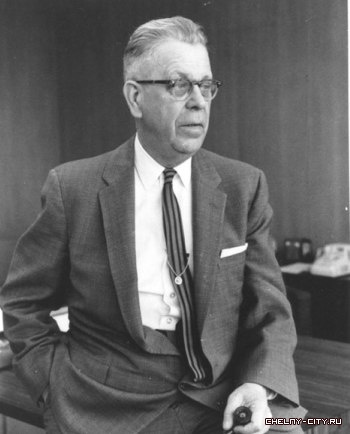 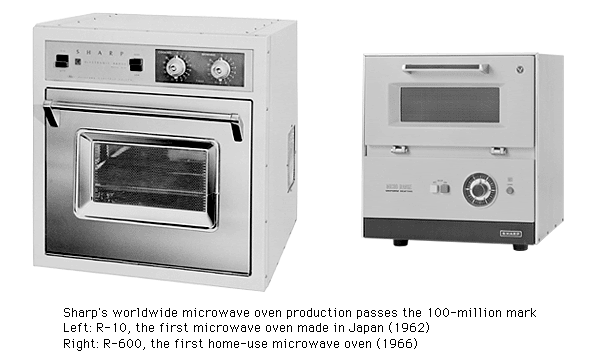 1962 год
Японська фірма «Sharp» випустила в продаж першу серійну мікрохвильову піч.
1979 год
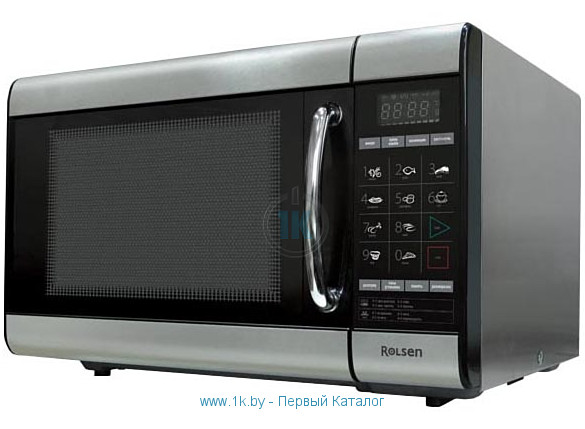 Японська фірма «Sharp» вперше застосувала мікропроцесорну систему управління мікрохвильовою піччю.
1999 год
Японська фірма «Sharp» розробила і випустила першу мікрохвильову піч з виходом в мережу Інтернет.
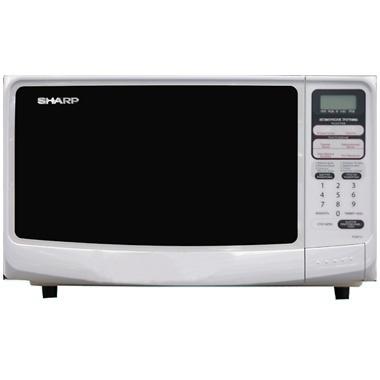 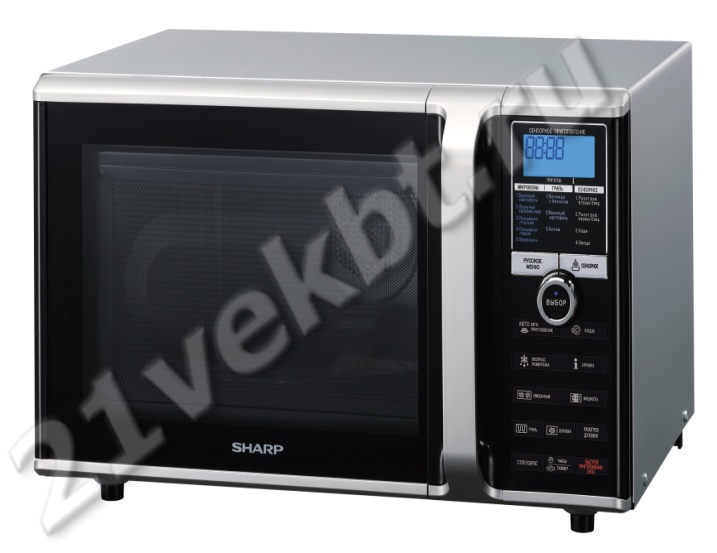 Ослаблення НВЧ випромінювання в атмосфері
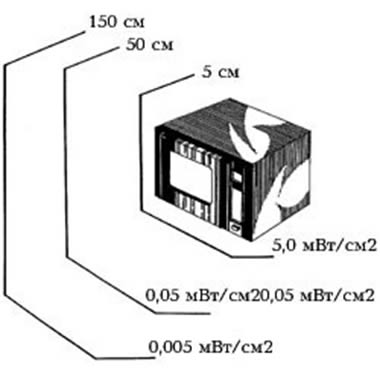 На кожній наступній лінії в міру віддалення під печі потужність випромінювання в 10 разів менше, ніж на попередній
1 - лампа освітлення; 2 - вентиляційні отвори; 3 - магнетрон; 4 - антена; 5 - хвилевід; 6 - конденсатор; 7 - трансформатор; 8 - панель управління; 9 - привід; 10 - піддон, що обертається; 11 - сепаратор з роликами; 12 - засувки дверей.
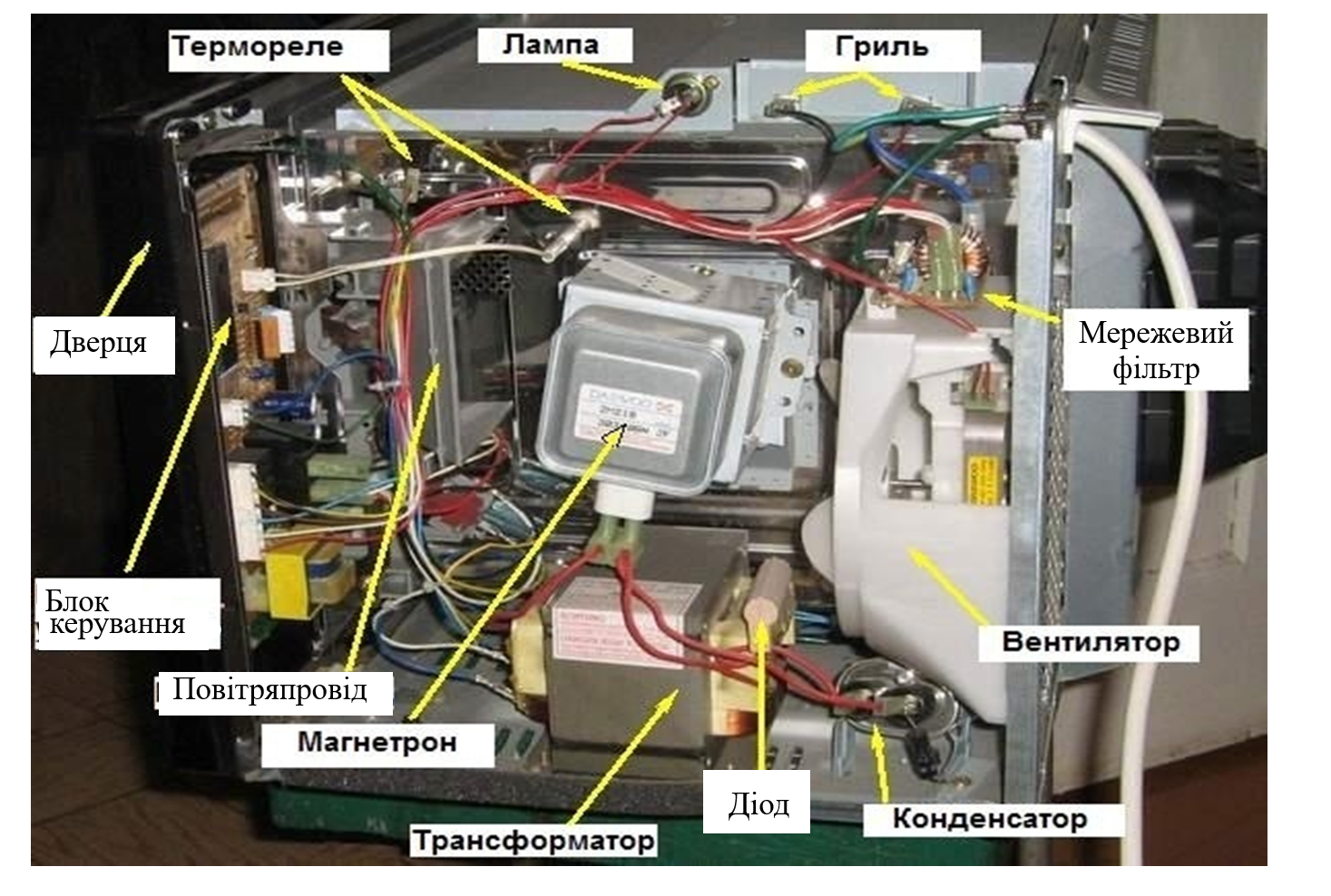 Клістрон
 Електровакуумний прилад, в якому перетворення постійного потоку електронів в змінний відбувається шляхом модуляції швидкостей електронів електричним полем НВЧ (при прольоті їх крізь зазор об'ємного резонатора) і подальшого об'єднання електронів в згустки (через різницю їх швидкостей) в просторі дрейфу, вільному від НВЧ поля .
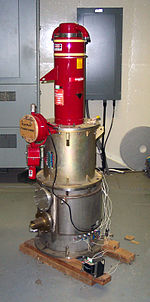 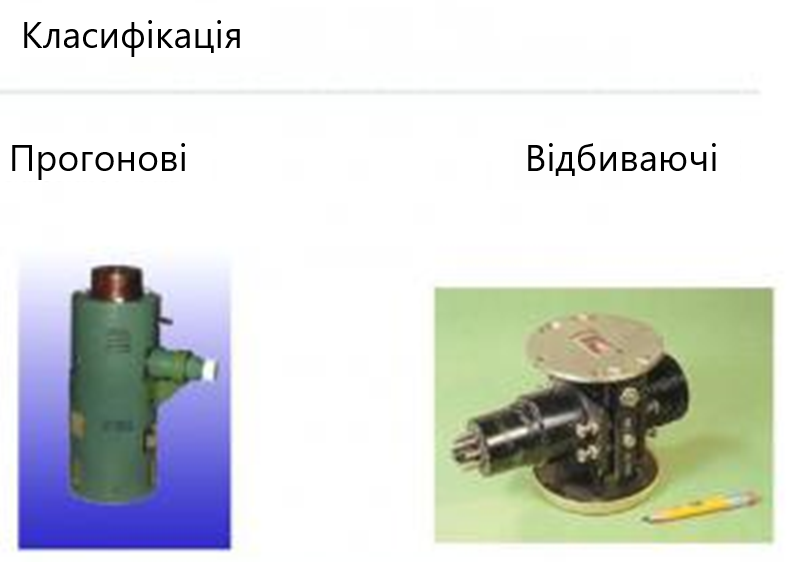 У прогонному клістроні електрони послідовно пролітають крізь зазори об'ємних резонаторів. У найпростішому випадку резонаторів 2: вхідний і вихідний.
Пространство между ними называют пространством дрейфа или группирования.
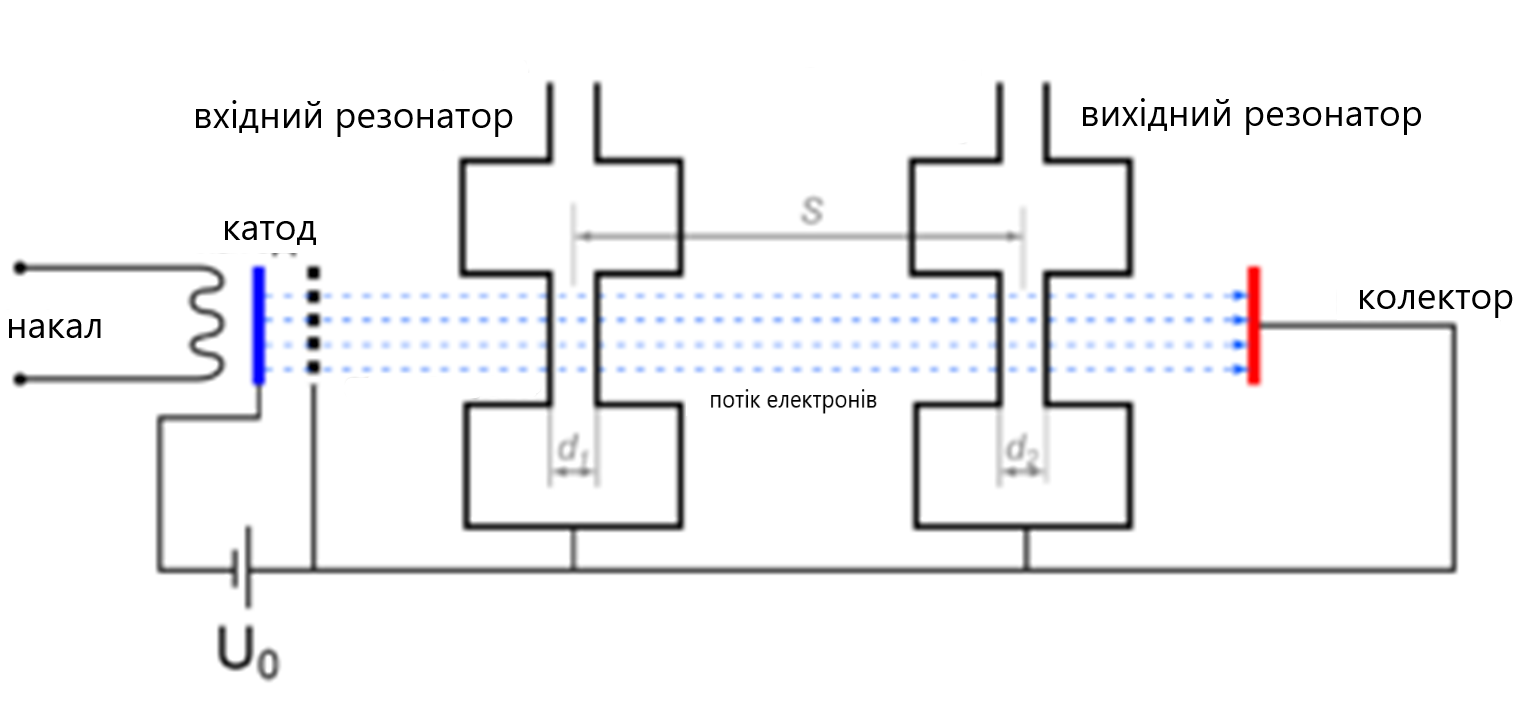 У відбивному клістроні використовується один резонатор, через який електронний потік проходить двічі, відбиваючись від спеціального електроду - відбивача.
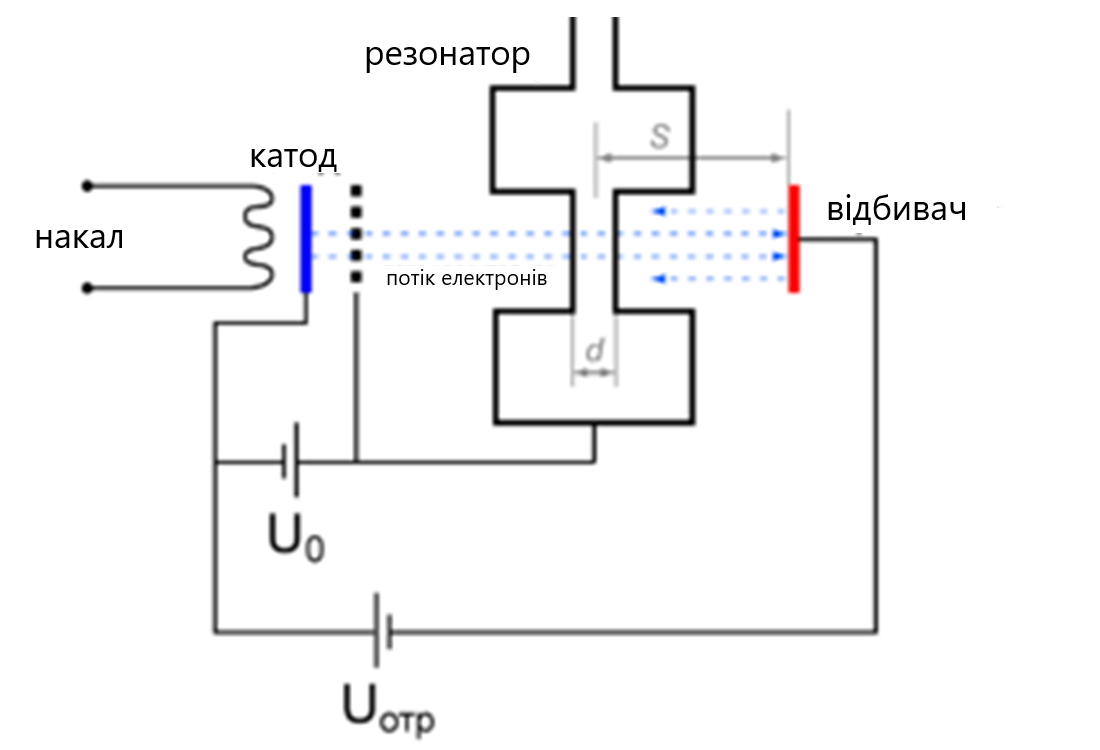 Відбивний клістрон
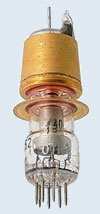 1 - катод; 2 - резонатор; 3 - відбивна пластина; 4 - резонаторні сітки; 5 - вихідна петля зв'язку; 6 - керуюча сітка.
Конструкція прогонного клістрона з чотирма резонаторами
1 електронна гармата (катод); 2,3 магнітні диски; 4,5 - постійні магніти; 6 - колектор; 7 - радіатор повітряного охолодження.
Багаторезонаторний клістрон
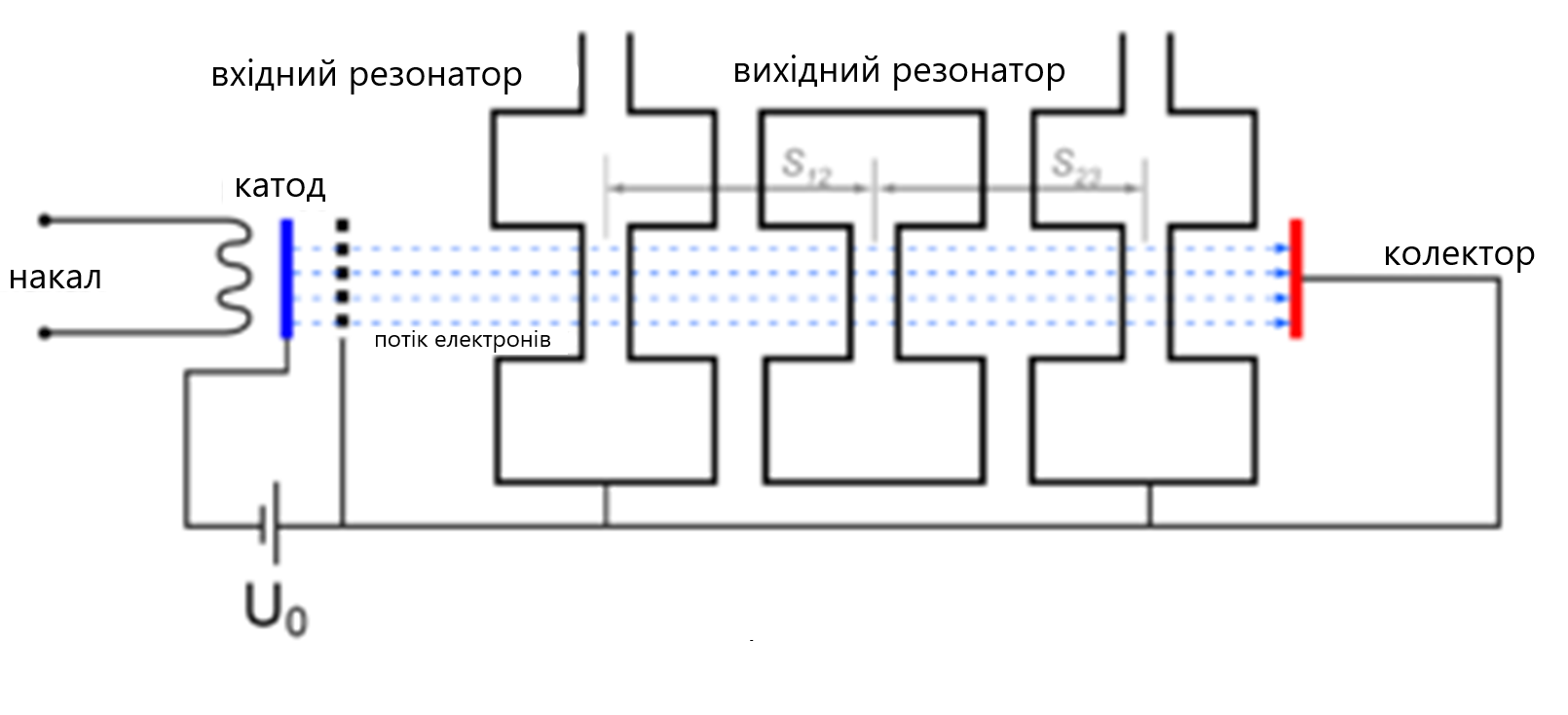 Застосування
Прогонні клістрони є основою всіх потужних НВЧ передавачів. У вихідних каскадах найпотужніших в світі радіолокаторів для дослідження астероїдів і комет (радіолокаційні телескопи, планетні і астероїдні радари), які розташовані в обсерваторіях Пуерто-Ріко, Каліфорнії і Криму.
Відбивні клістрони застосовуються в різній апаратурі в якості малопотужних генераторів. Їх основні переваги полягають в конструктивній простоті і наявності електронної перебудови частоти. Відбивні клістрони мають високу надійність і не вимагають застосування фокусує системи.